Математики за здоровий спосіб життя!!!
Мета:
поглибити здобуті на уроках знання , показати способи їх використання  на практиці; 
формувати пізнавальний інтерес учнів до вивчення математики;
розвивати логічне мислення, пам’ять , інтелект;
сприяти  створенню правильної життєвої позиції -здорового способу житття.
Ви знаєте, що родичами тютюну є беладона, блекота і дурман(наркотичні речовини). У 1608 році король Людовік XIII заборонив вільний продаж тютюну. 
        У 1649 році в знаменитому «Уложення» ( збірник феодального права) царя Олексія Михайловича  Романова належало катувати всіх, у кого буде знайдено тютюн, бити батогом, поки не зізнається, звідки дістав тютюн. Торговців тютюном  пороли, засилали у віддалені місця.
Розгадай слово:
1)–2 ² =                           5)√196   =
2) -9 – 2 ³ =                      6) 81-9² =
3) (–2) ² =                        7) -√1,44  =
4) 9 + (–2) ³ =
Вєйпінг – процес  ˝куріння˝ електронної сигарети.
Існує хибне міркування-електронні сигарети –безпечні.
   Електронні сигарети так само ,як  і звичайні містять  нікотин — небезпечний токсичний компонент, що викликає рак, серцево-судинні захворювання, а найголовніше — звикання, тобто нікотинову залежність.
   В їх склад входять канцерогени-нітрозамін і діетиленгліколь. Нітрозамін — високотоксична сполука володіє мутагенною дією. Діетиленгліколь — канцероген, що сприяє виникненню онкологічних захворювань,  
Отже куріння електронних цигаро-просто ілюзія  безпеки!
В результаті куріння отримали різні захворювання 60 осіб. Підлітків серед них в 2 рази більше, ніж дорослих. Скільки підлітків могли  б залишитися здоровими?
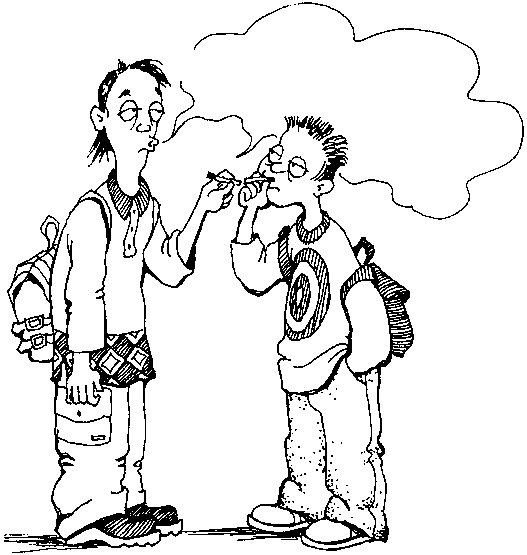 Нехай дорослих захворіло х чоловік, тоді підлітків захворіло 2х чоловік. Складемо рівняння: 
х + 2х = 603х = 60х = 60 : 3х = ?60 – 20 = 40 (під.)
Відповідь:здоровими могли б залишитись 40 підлітків.
Відомо, що в середньому 80% курців страждають захворюванням легень у тому числі рак легень. Знайдіть кількість хворих, якщо курять 500 осіб.
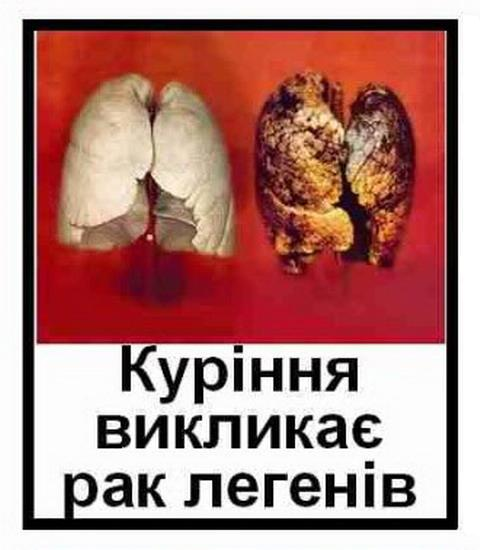 500 : 100 х 80 = 400 (ос.)
Відповідь: кількість хворих  ,що страждають захворюванням легень - 400 .
Рекламне агенство-«Антикуріння»
За статистикою кожна четверта вагітна жінка України палить і в її немовляти є вади здоров’я. Скільки жінок  з 1000 наражають на небезпеку ще ненароджених  
немовлят?
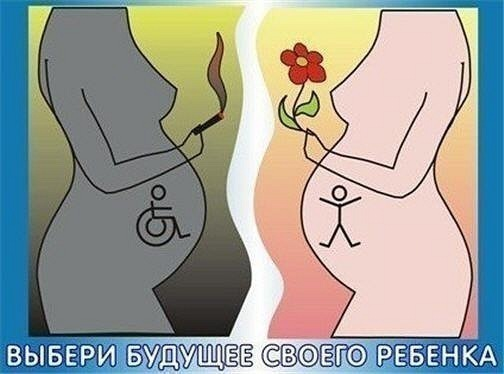 1000 : 4 = 250 (ж.)  
Відповідь: 250жінок.
30 хворих перенесли інфаркт (порушення живлення ділянки серцевого м'яза і його омертвіння). Відомо, що серед них 80% курців. Скільки людей могли б бути здоровими?
.
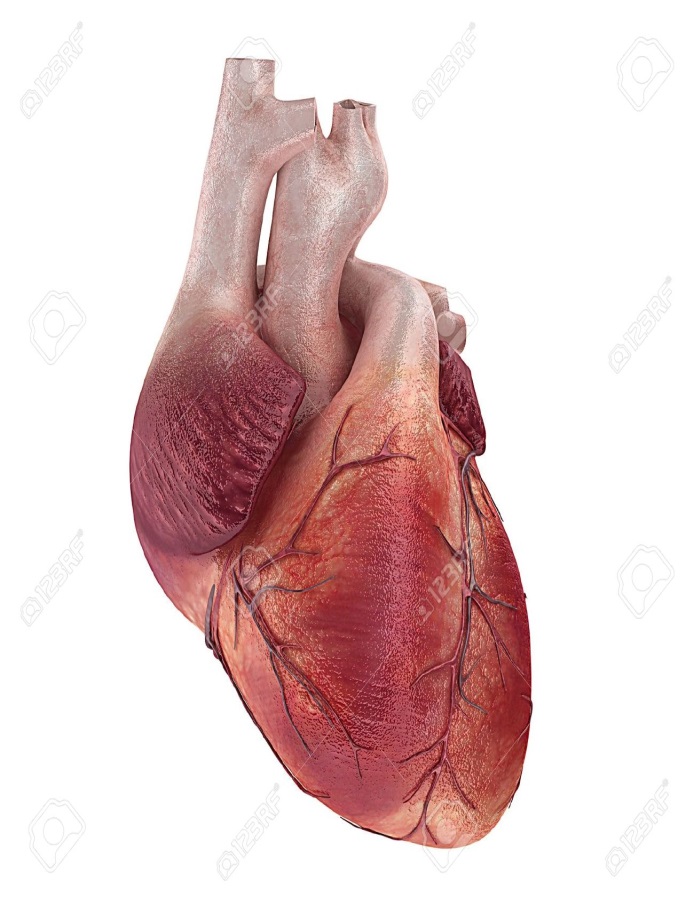 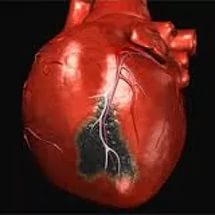 30 чол.– 100 %
   х чол. –80%
30 · 80 : 100 = 24 (чол.) 
Відповідь: 24 людини моглиб врятувати себе від  інфаркту.
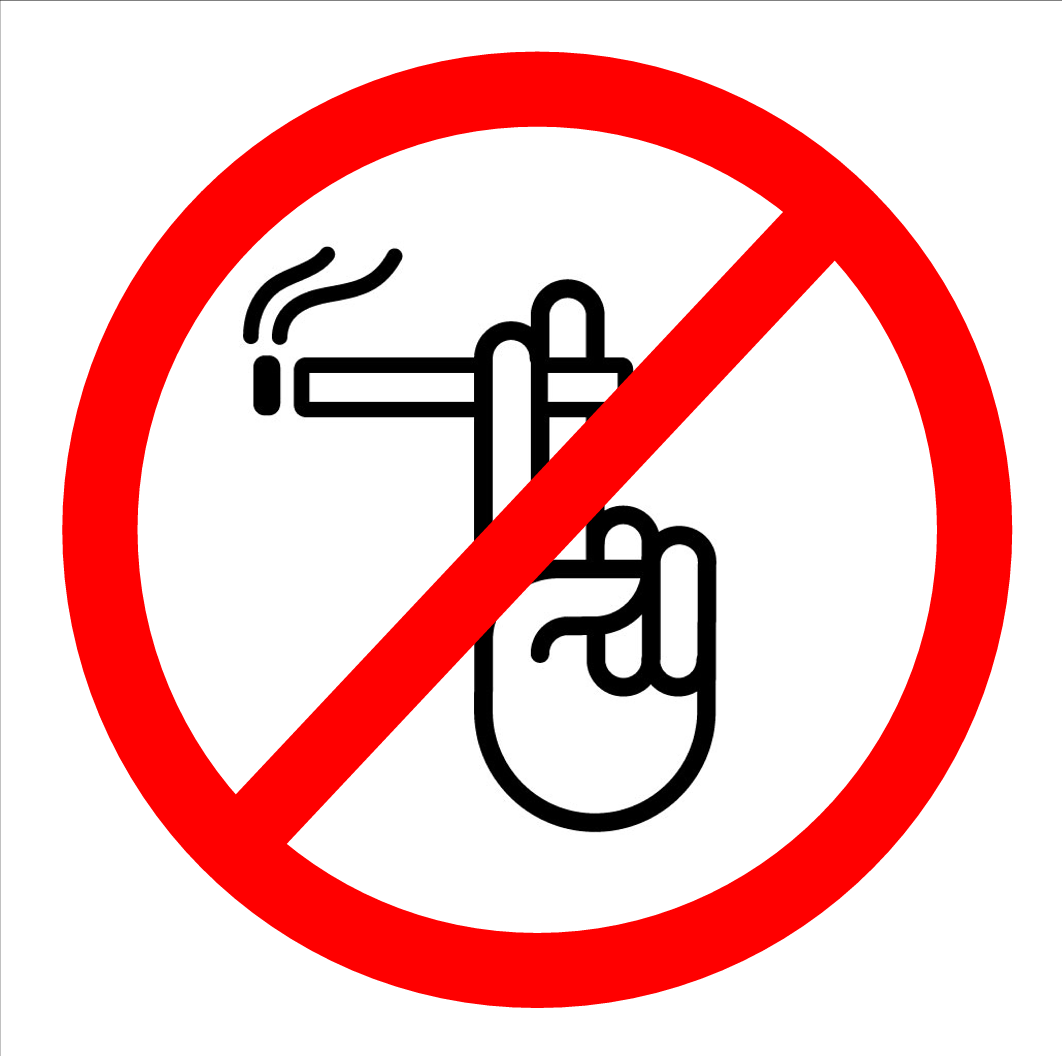 ОБИРАЙ   ЗДОРОВИЙ   СПОСІБ ЖИТТЯ!!!